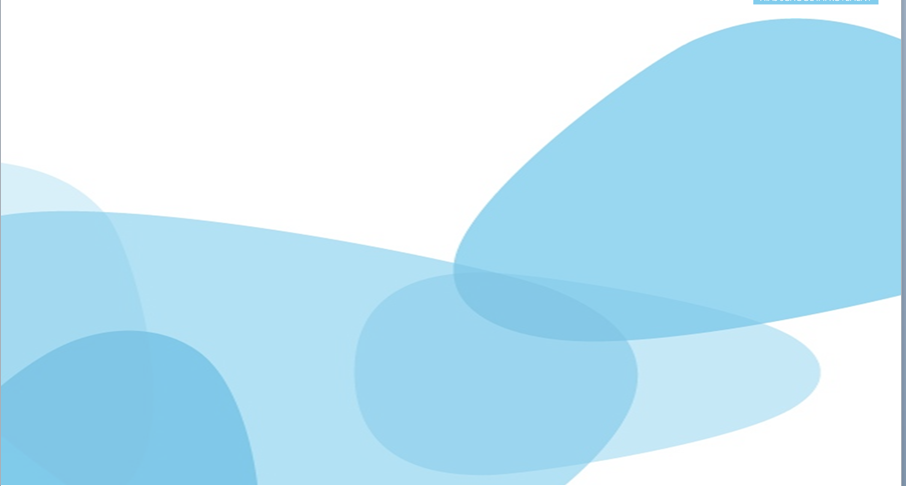 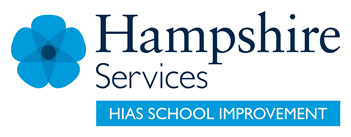 HIAS Blended Learning Resource
Year 3
Multiplication and Division
Solve problems including missing number problems involving multiplication and division
HIAS maths  Team
Spring 2021
Final version

© Hampshire County Council
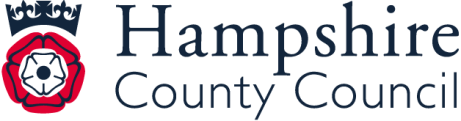 HIAS Blended Learning Resource
These slides are intended to support teachers and pupils with a blended approach to learning, either in-class or online. The tasks are intended to form part of a learning journey and could be the basis of either one lesson or a short sequence of connected lessons. 
The 4-step Polya model for problem solving has been used to provide a structure to support reasoning. Teachers may need to use more or fewer steps to support the range of learners in their class.
Teachers should delete, change and add slides to suit the needs of their pupils. Extra slides with personalised prompts and appropriate examples based on previous teaching may be suitable. When changing the slide-deck, teachers should consider:
Their expectations for the use of representations such as bar models, number lines, arrays and  diagrams.
Which strategies and methods pupils should use and record when solving problems or identifying solutions. This could include a range of informal jottings and diagrams, the use of tables to record solutions systematically and formal or informal calculation methods.
Teachers may also wish to record a ‘voice over’ to talk pupils through the slides.
HIAS Blended Learning Resource
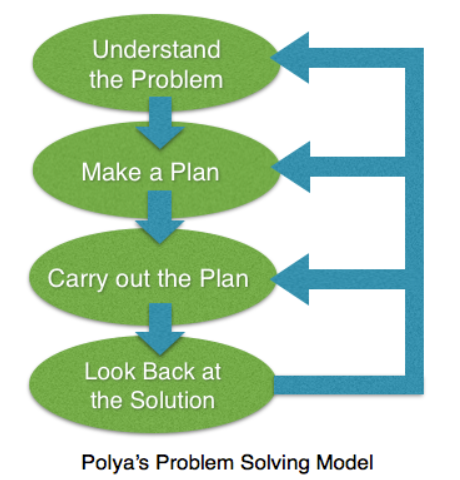 1945 George Polya published  ‘How To Solve It’ 2nd ed., Princeton University Press, 1957, ISBN 0-691-08097-6.
HIAS Blended Learning Resource
Solving problems including missing number problems involving multiplication and division
A lorry can carry 8 cars.
There are 6 lorries in the car park.
Each lorry is full of cars.
How many cars are there on the lorries in total?
If half of the lorries leave the car park, how many cars are left?
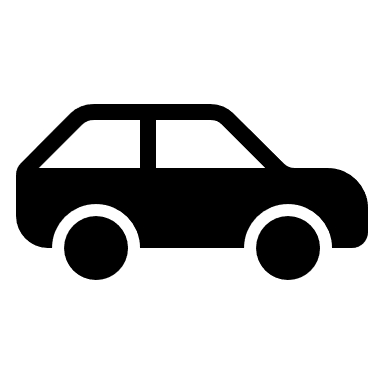 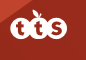 Adapted from ‘Dip and Pick’
HIAS Blended Learning Resource
Understand the problem
TASK
This problem is about finding out the total number of cars in the car park.

Key Fact: A lorry can carry 8 cars and each lorry is full of cars
Have to use the 8x table 

Key fact: There are 6 lorries in the car park
Have to calculate how many cars are there on the lorries in total

Key fact: Half of the lorries leave the car park
Have to calculate how many cars are left now in the car park
A lorry can carry 8 cars.
There are 6 lorries in the car park.
Each lorry is full of cars.
How many cars are there on the lorries in total?
If half of the lorries leave the car park, how many cars are left?
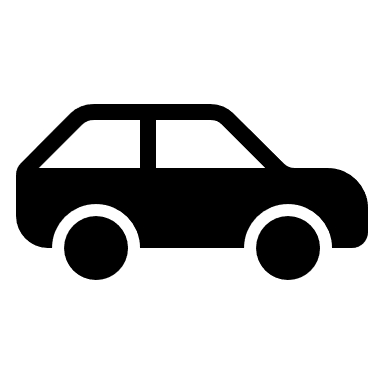 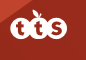 Adapted from ‘Dip and Pick’
HIAS Blended Learning Resource
Make a Plan
TASK
Step 1: Know that a lorry can carry 8 cars (x8 table facts)


Step 2:  If there are 6 lorries in the car park, calculate how many cars there are on the lorries in total?


Step 3:  If half of the lorries leave the car park, how many cars are left?


Step 4:  How could you check your answers?
A lorry can carry 8 cars.
There are 6 lorries in the car park.
Each lorry is full of cars.
How many cars are there on the lorries in total?
If half of the lorries leave the car park, how many cars are left?
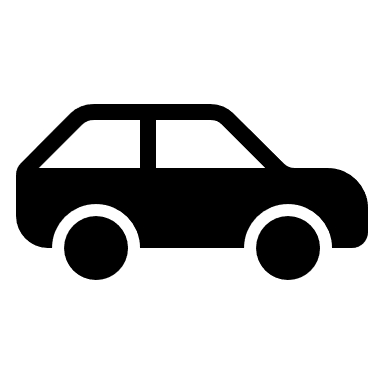 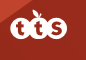 Adapted from ‘Dip and Pick’
We could represent the problem on a bar model:












We could represent the problem on a number line:
We could use an array:
Total number of cars on the lorries
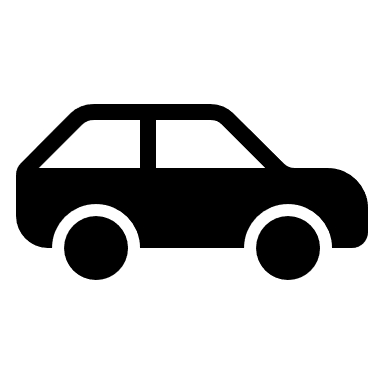 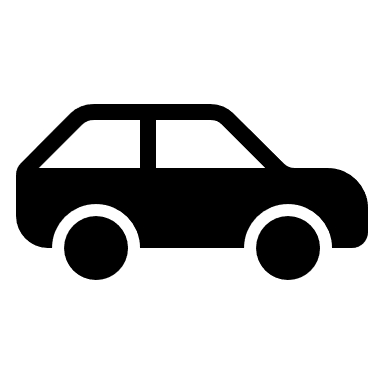 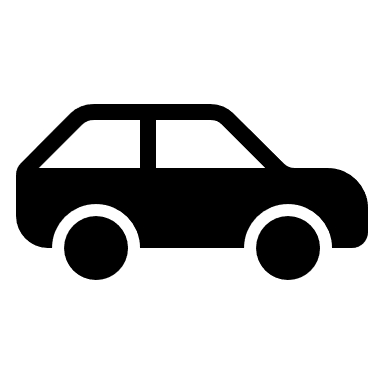 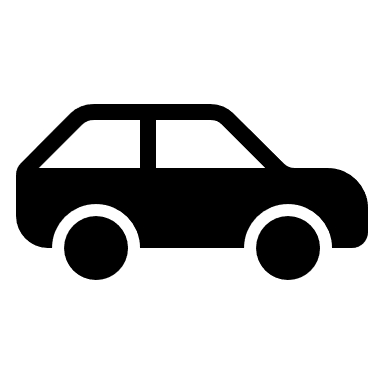 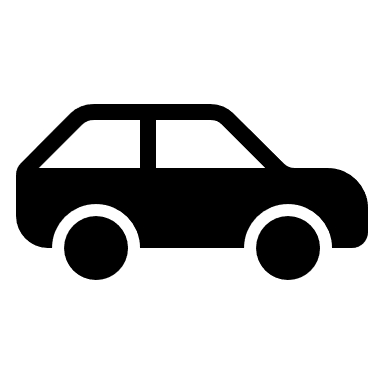 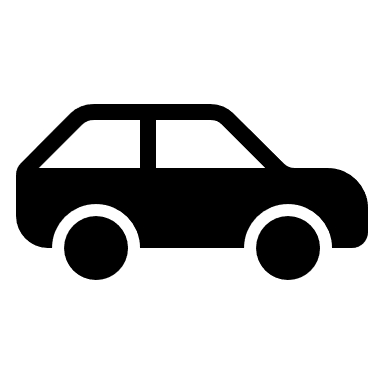 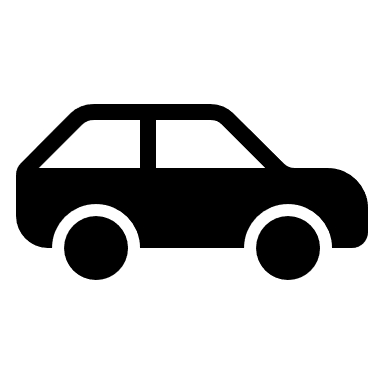 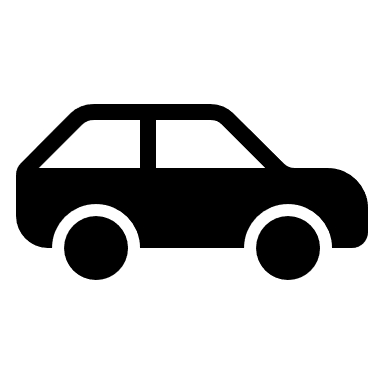 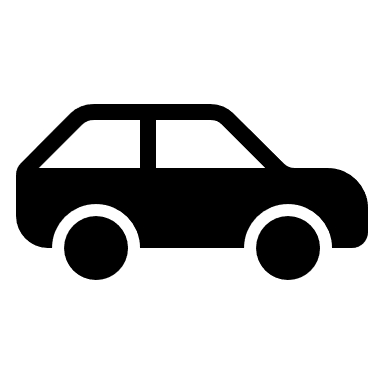 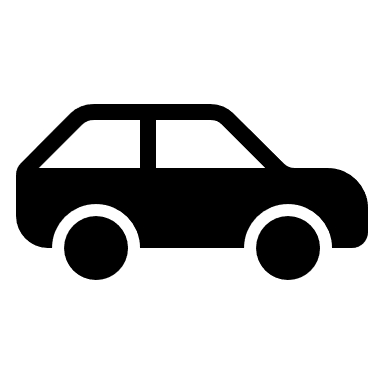 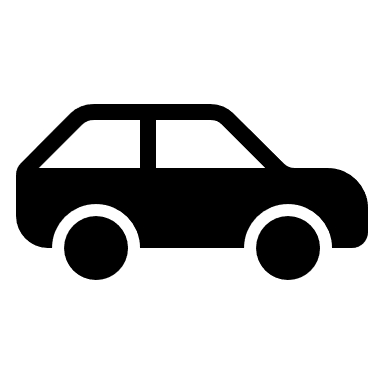 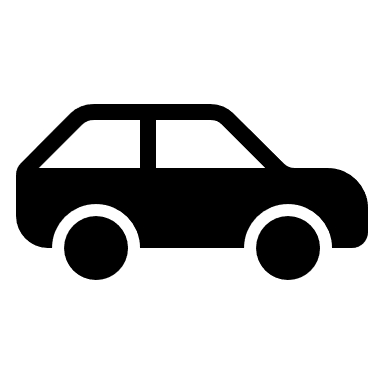 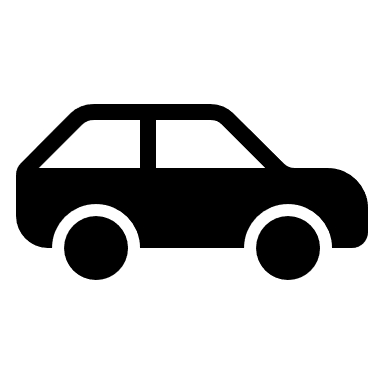 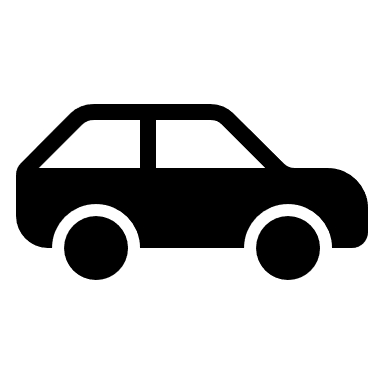 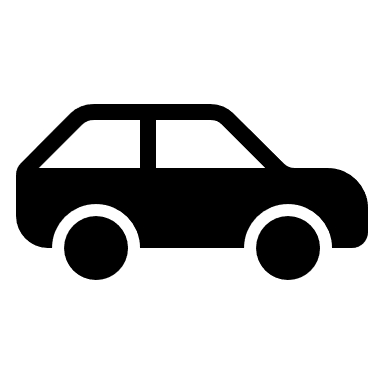 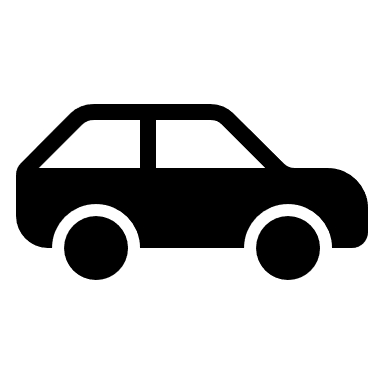 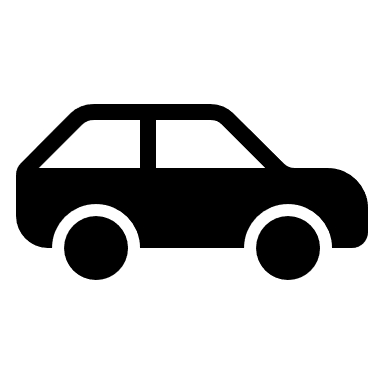 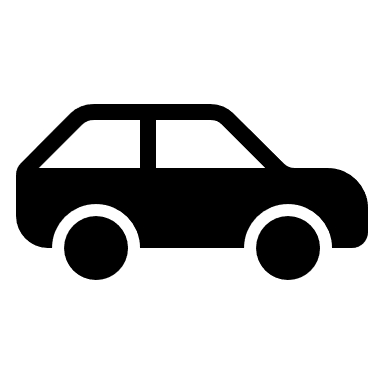 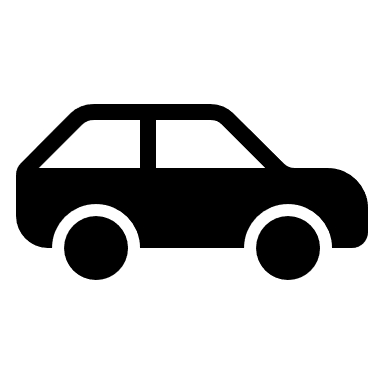 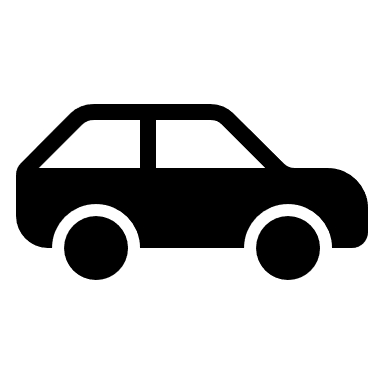 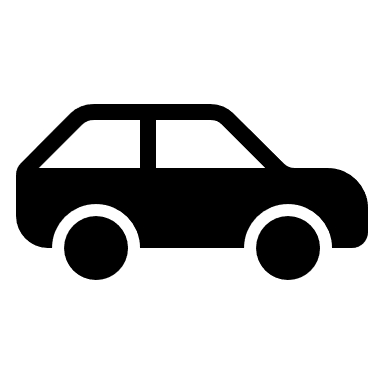 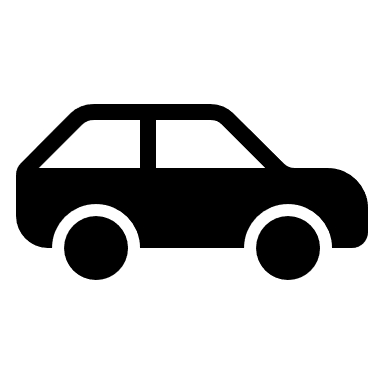 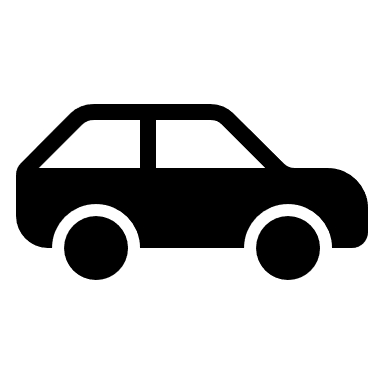 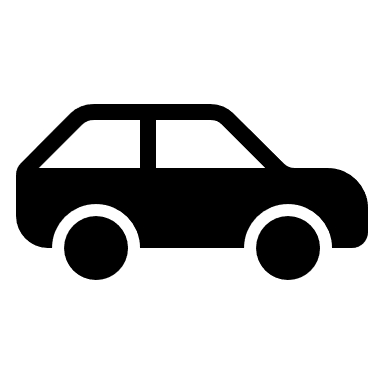 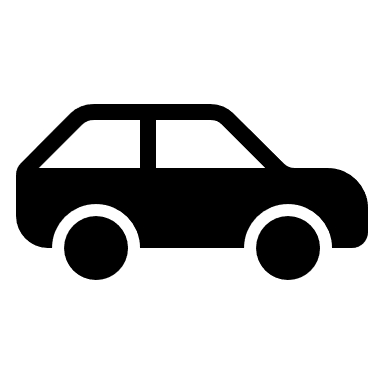 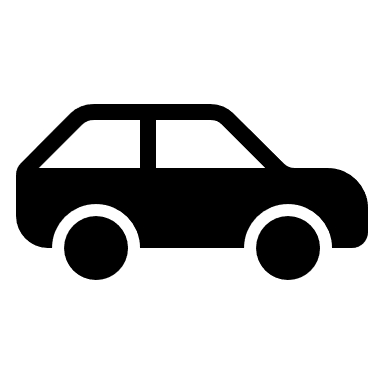 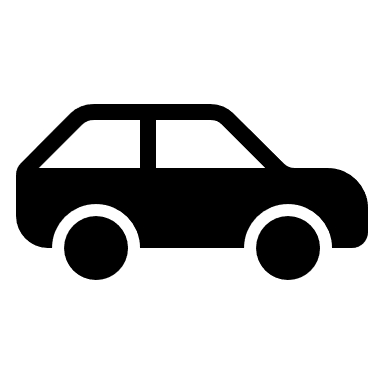 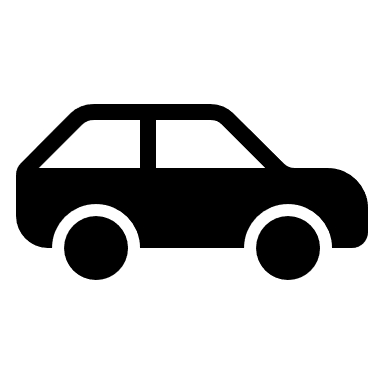 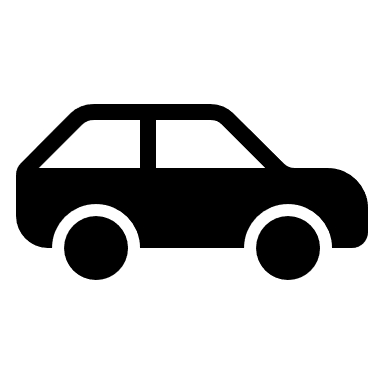 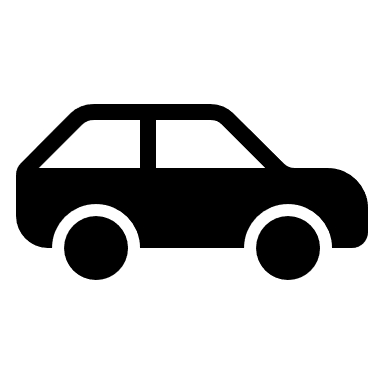 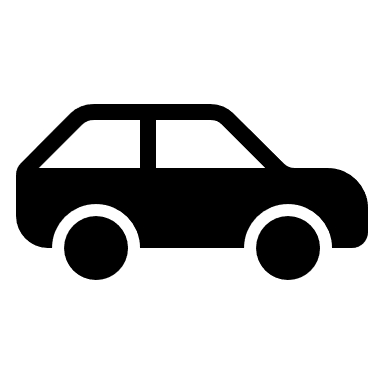 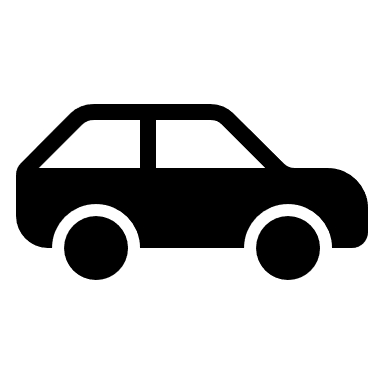 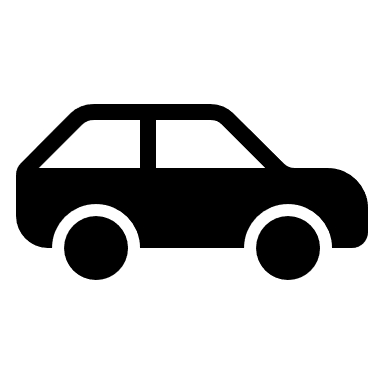 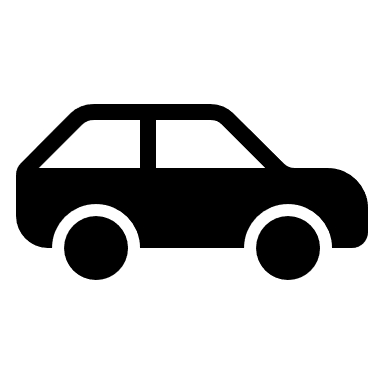 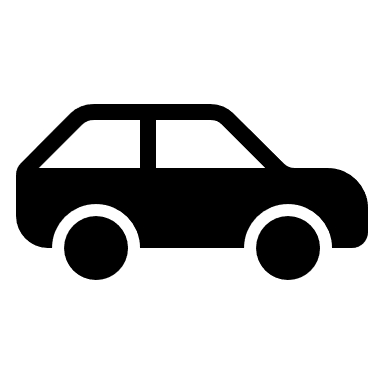 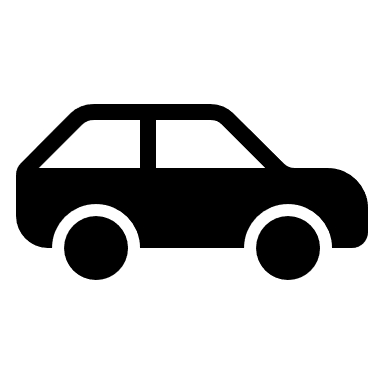 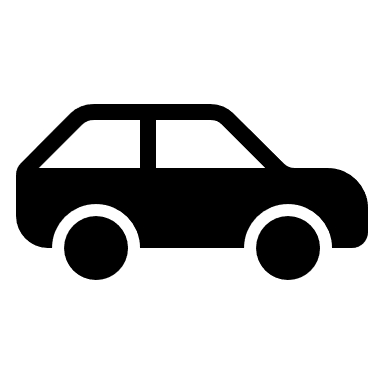 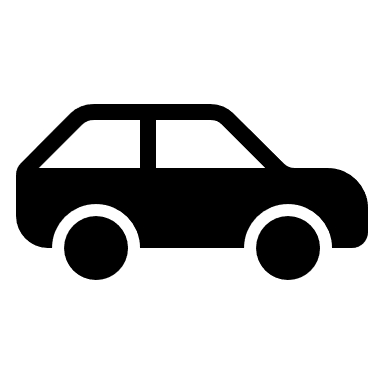 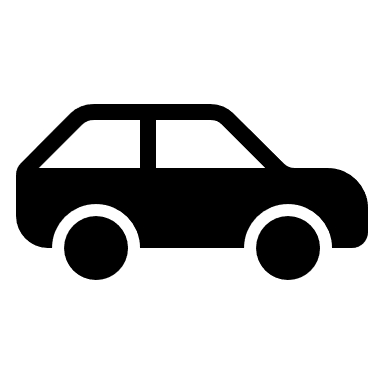 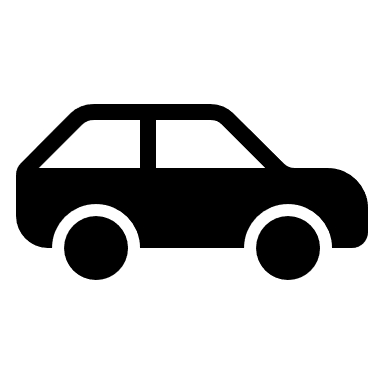 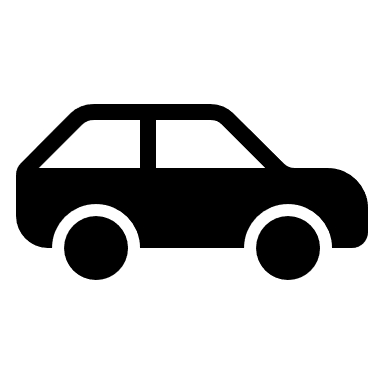 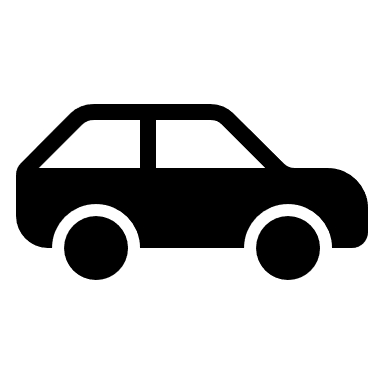 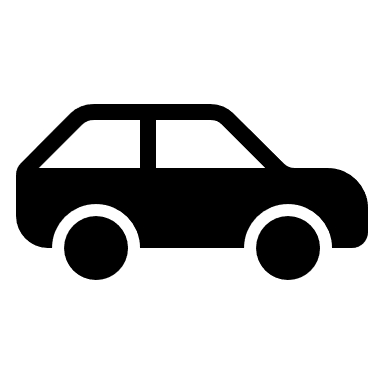 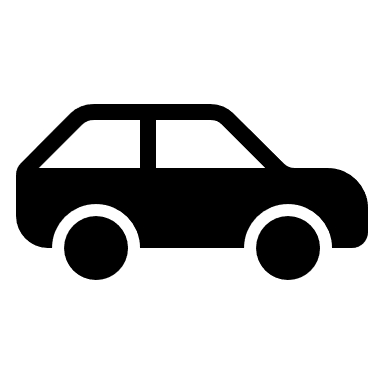 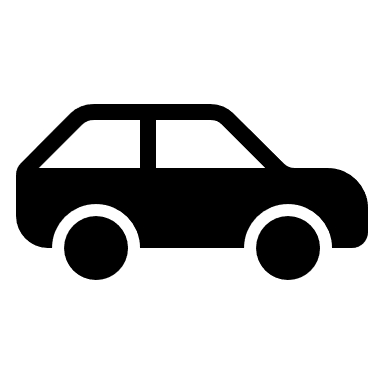 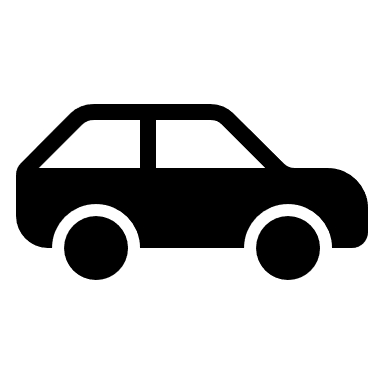 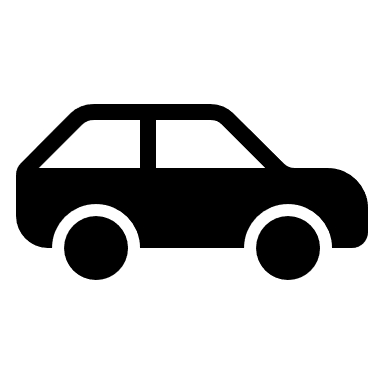 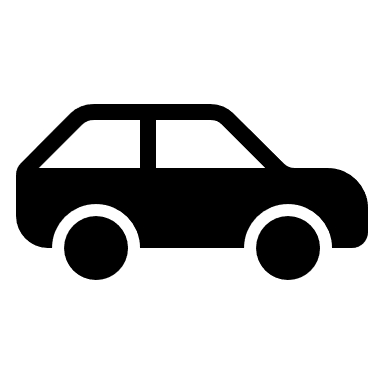 ?
8
8
8
8
8
8
+8
+8
+8
+8
+8
+8
?
?
?
?
0
?
?
HIAS Blended Learning Resource
Carry out your plan: show your reasoning
TASK
Step 1: Know that a lorry can carry 8 cars (x8 table facts)
1 x 8 = 8
2 x 8 = 16
3 x 8 = 24 etc…

Step 2:  If there are 6 lorries in the car park, calculate how many cars there are on the lorries in total?
8 x 6 = ?

Step 3:  If half of the lorries leave the car park, how many cars are left?
½ of 6 lorries = ? lorries
½ of your answer to Step 2 = ?

Step 4:  How could you check your answers?
A lorry can carry 8 cars.
There are 6 lorries in the car park.
Each lorry is full of cars.
How many cars are there on the lorries in total?
If half of the lorries leave the car park, how many cars are left?
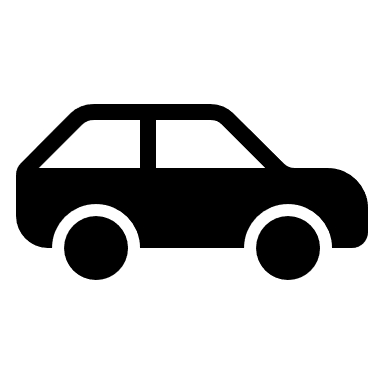 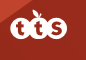 Adapted from ‘Dip and Pick’
Step 1:  Know that a lorry can carry 8 cars (x8 table facts)
1 x 8 = 8
2 x 8 = 16
3 x 8 = 24 etc…

Step 2:  If there are 6 lorries in the car park, calculate how many cars there are on the lorries in total?
8 x 6 = ?
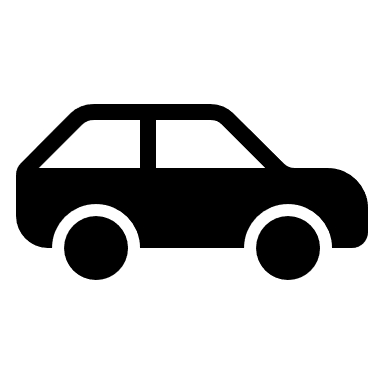 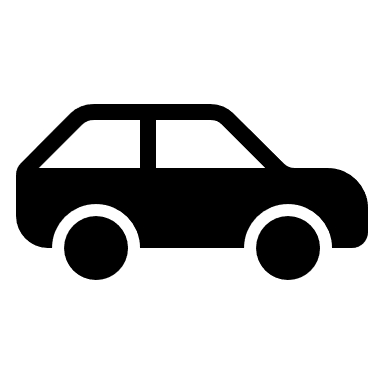 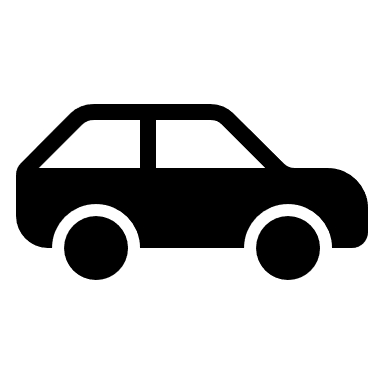 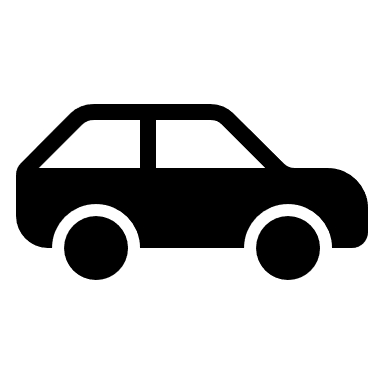 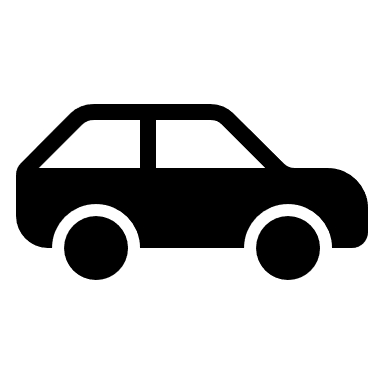 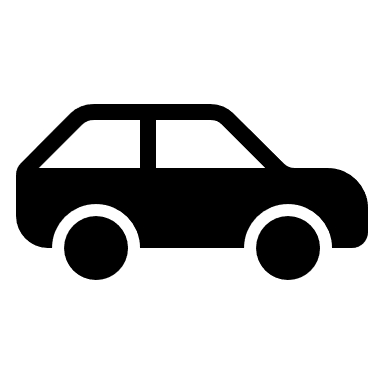 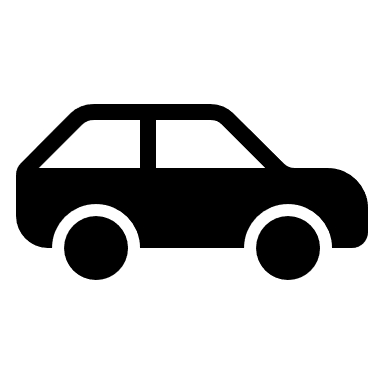 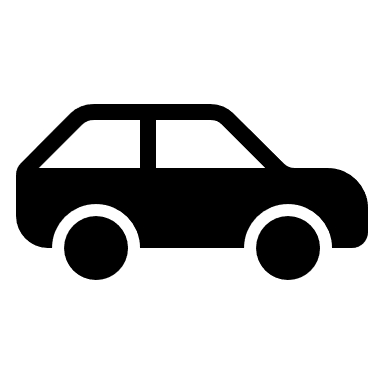 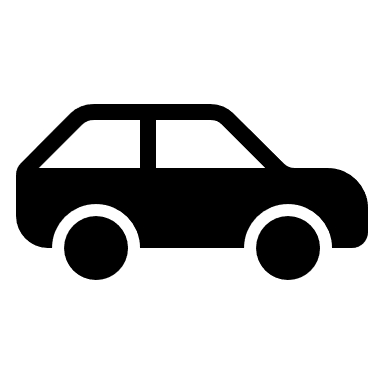 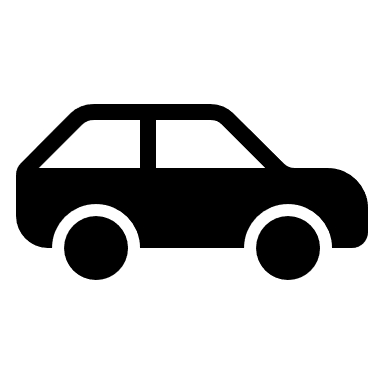 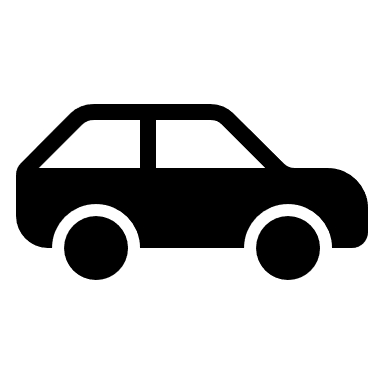 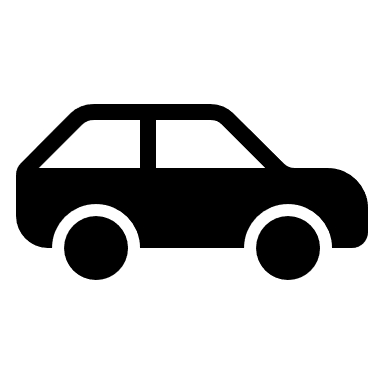 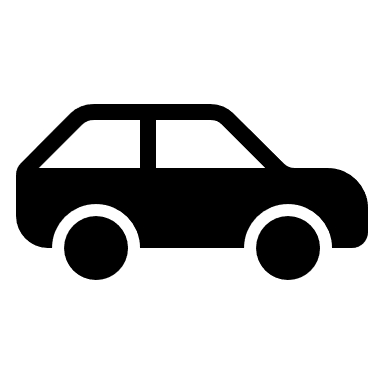 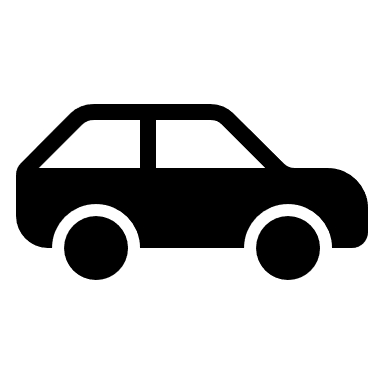 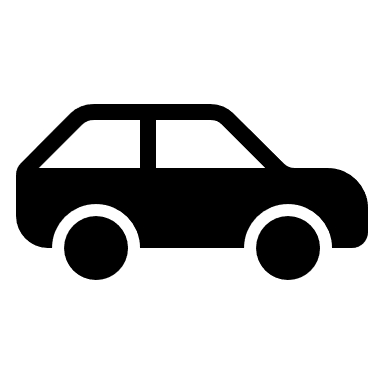 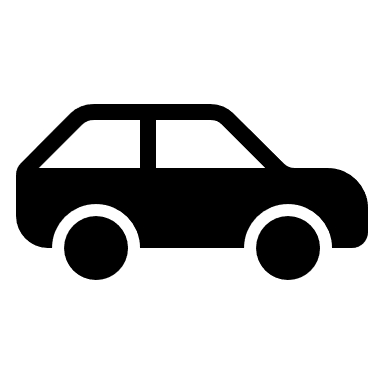 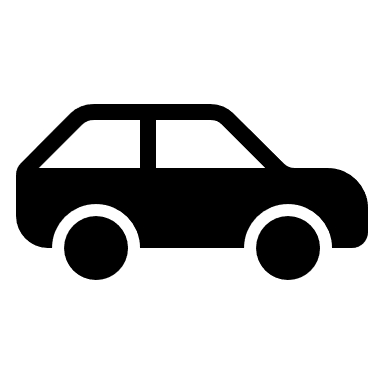 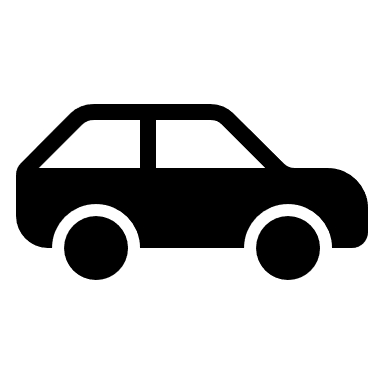 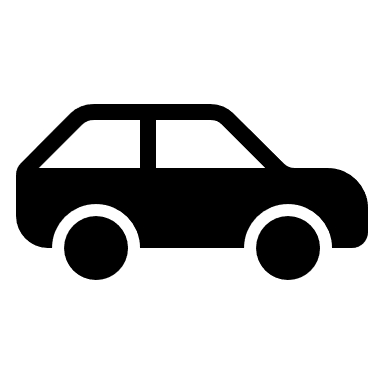 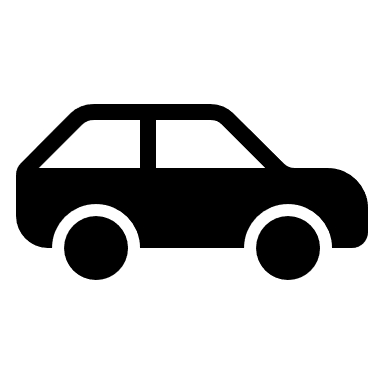 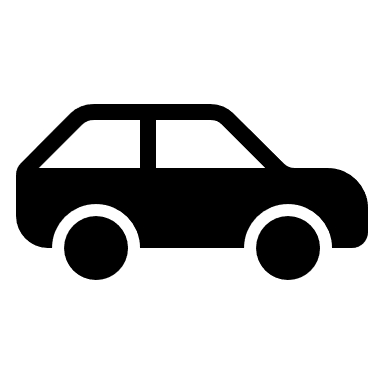 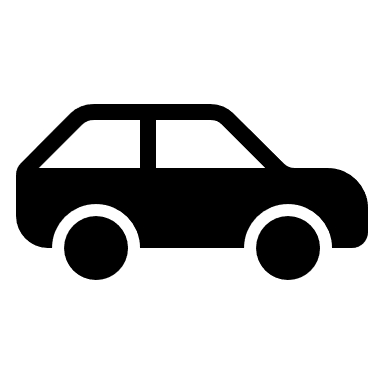 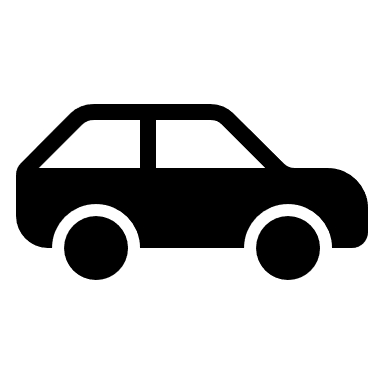 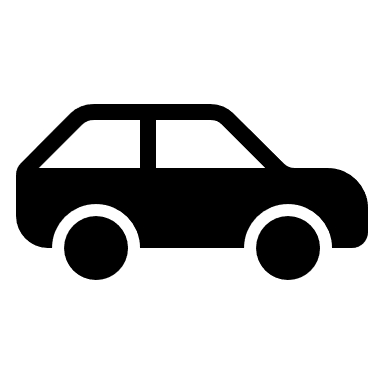 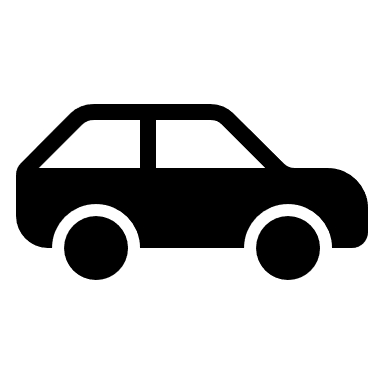 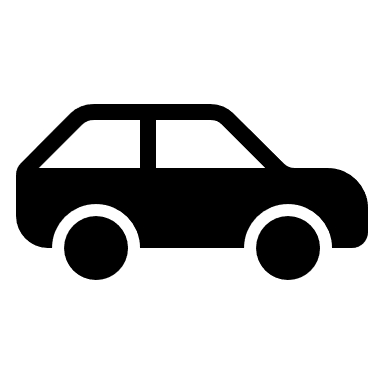 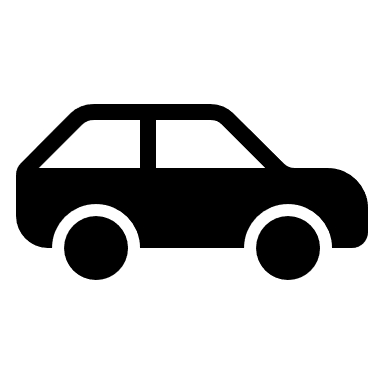 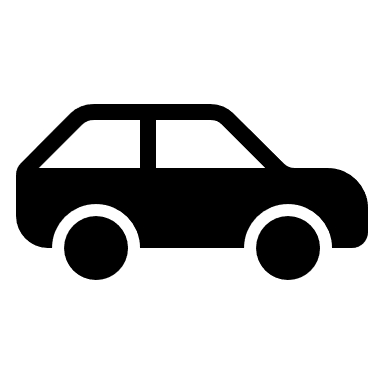 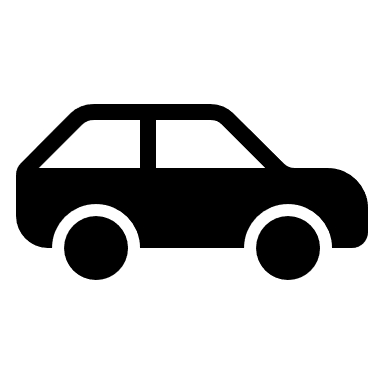 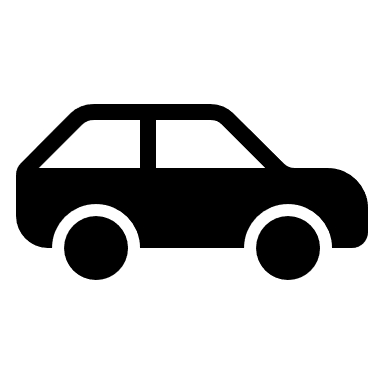 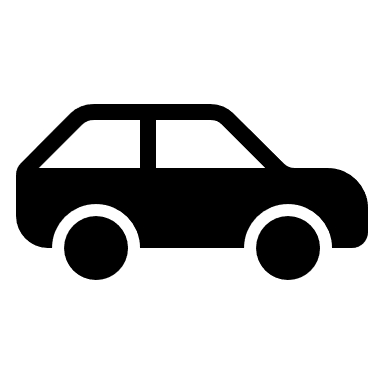 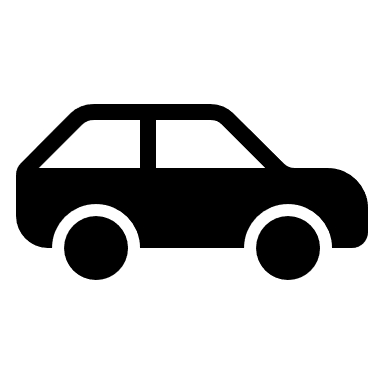 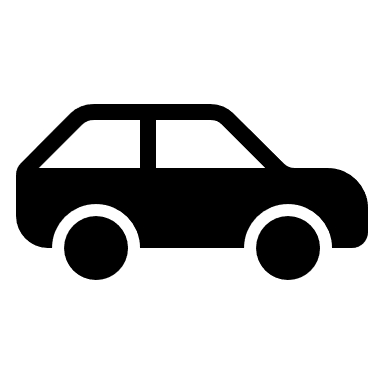 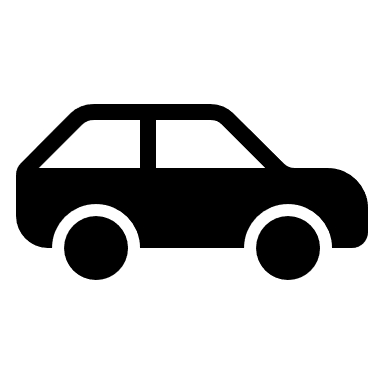 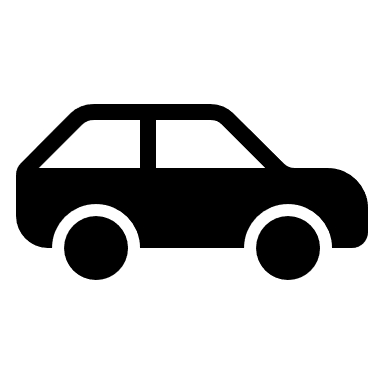 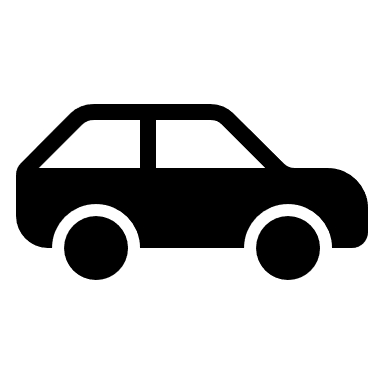 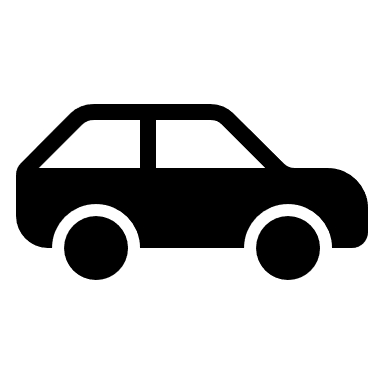 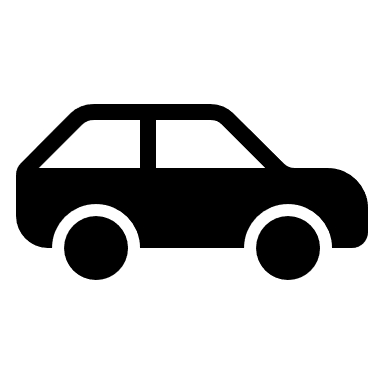 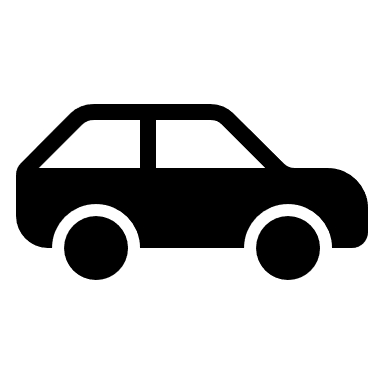 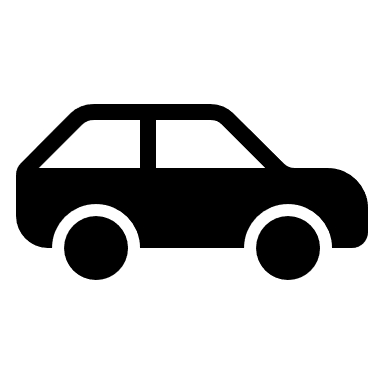 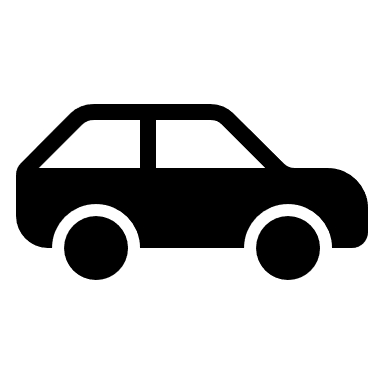 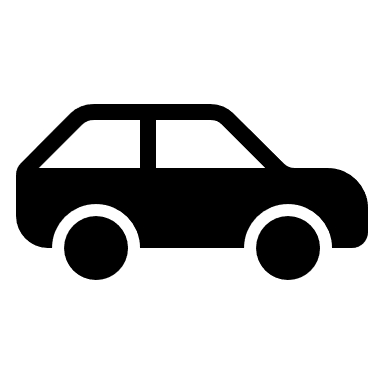 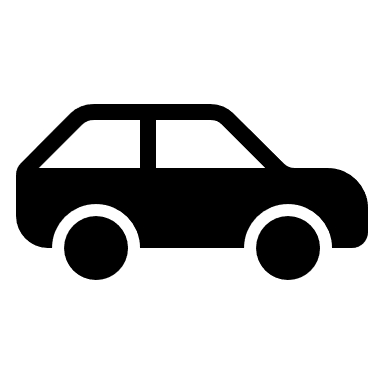 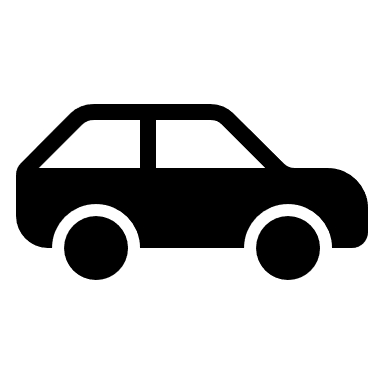 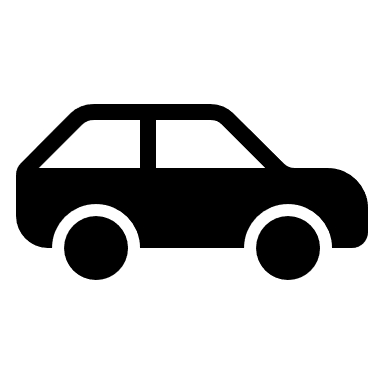 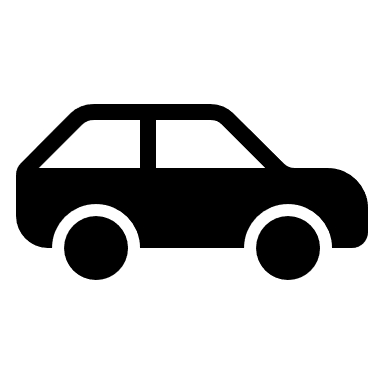 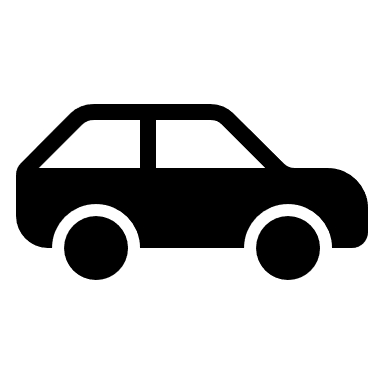 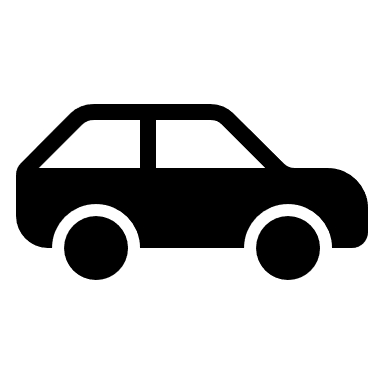 +8
+8
+8
+8
+8
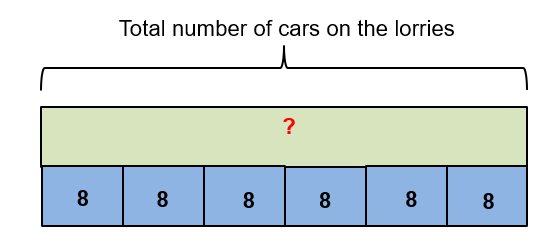 +8
1 lorry = 8 cars
2 lorries = 16 cars
3 lorries = 24 cars
‘If a lorry carries 8 cars and there are 6 lorries in the car park, there are 48 cars in total.’
32
4 lorries = 32 cars
48
40
8
0
24
16
5 lorries = 40 cars
6 lorries = 48 cars
Step 3: If half of the lorries leave the car park, how many cars are left?
½ of 6 lorries = ? lorries
½ of your answer to Step 2 = ?




 











Step 4:  How could you check your answers?
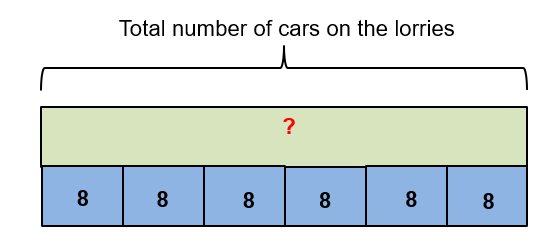 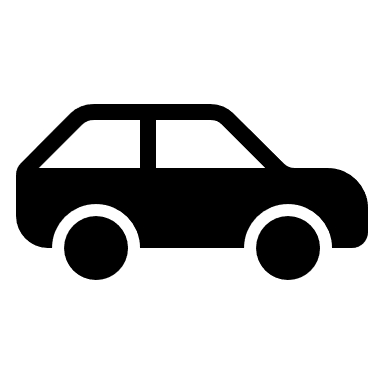 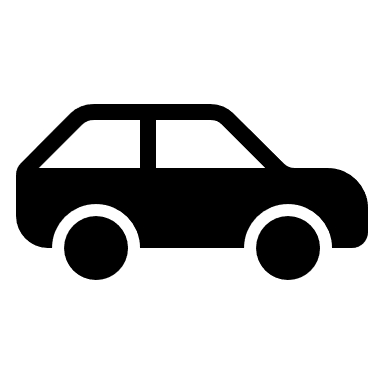 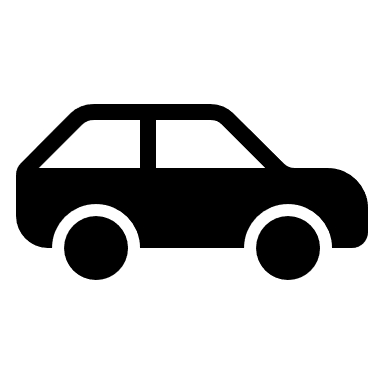 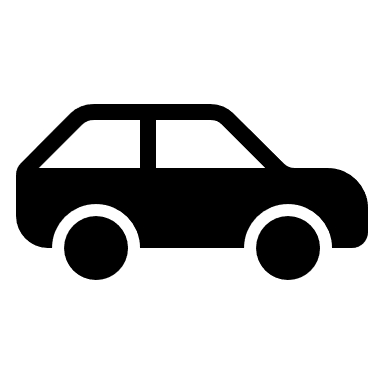 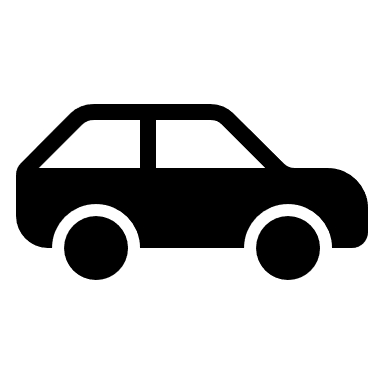 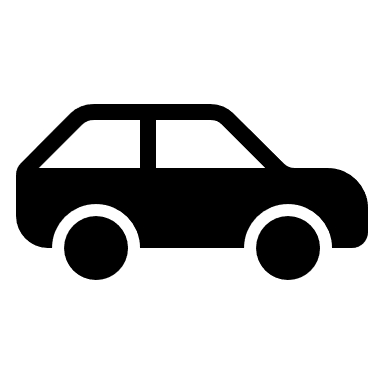 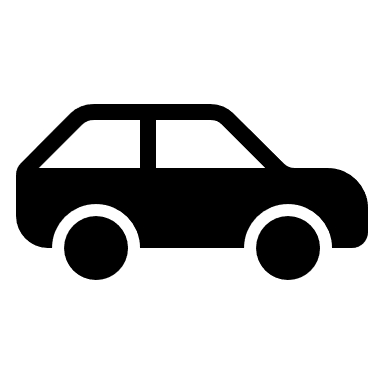 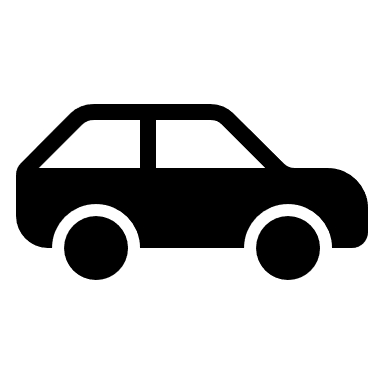 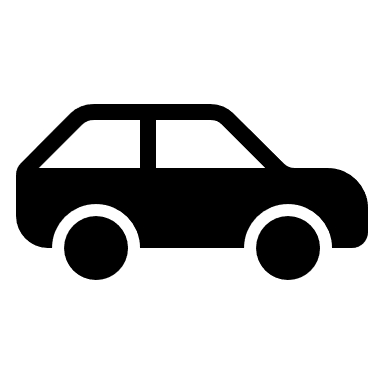 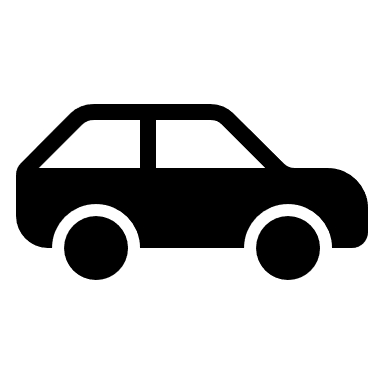 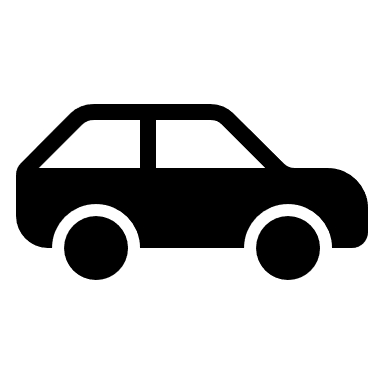 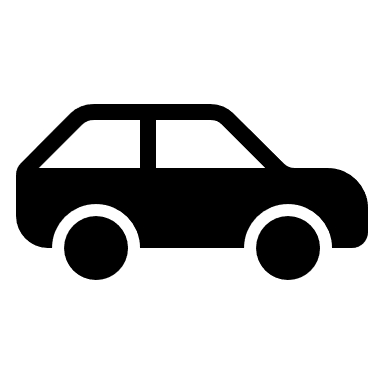 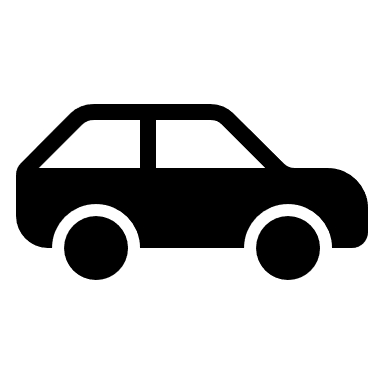 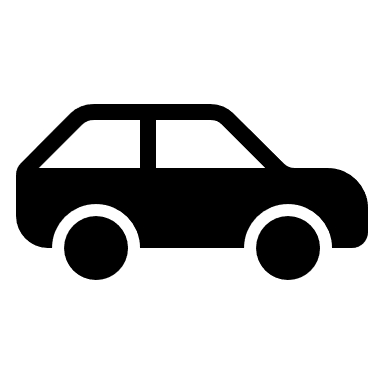 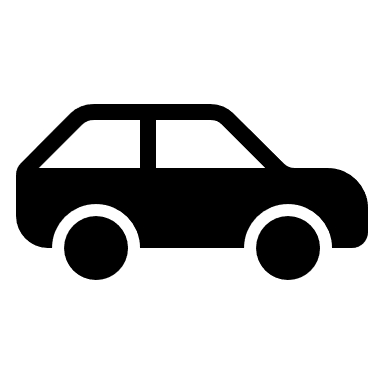 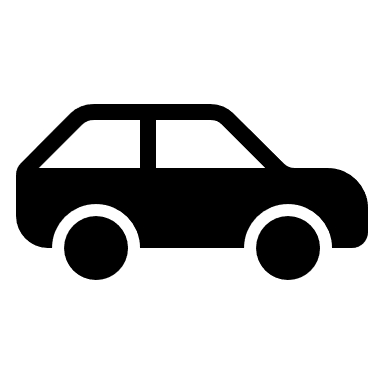 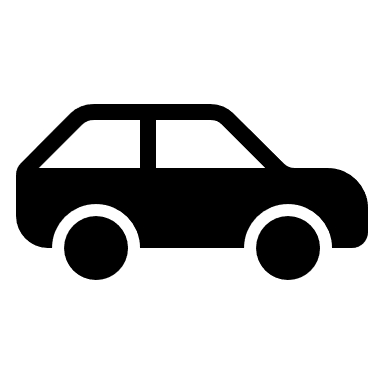 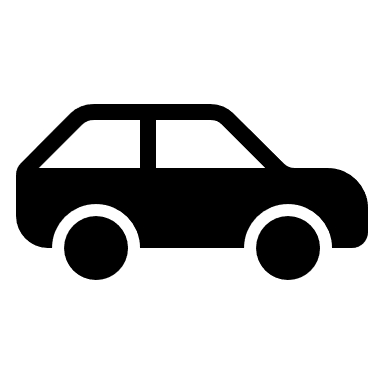 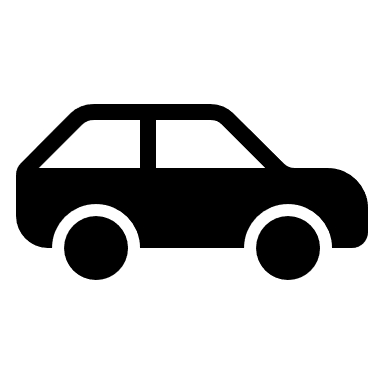 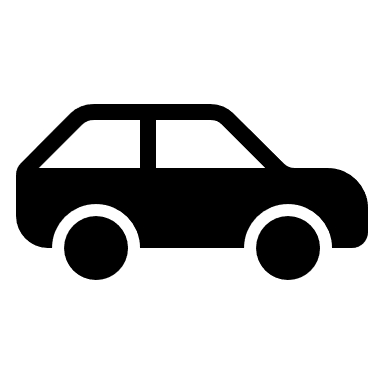 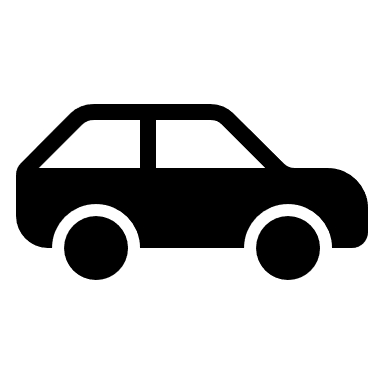 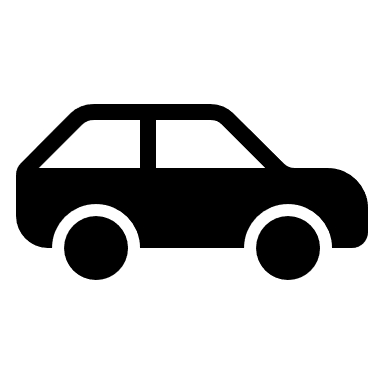 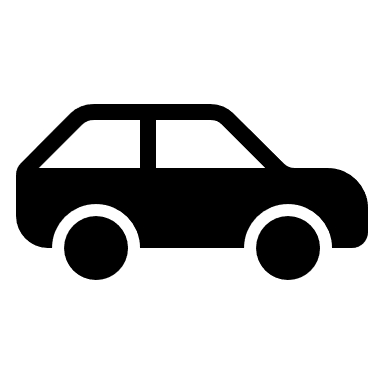 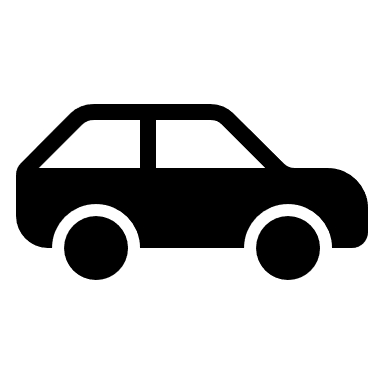 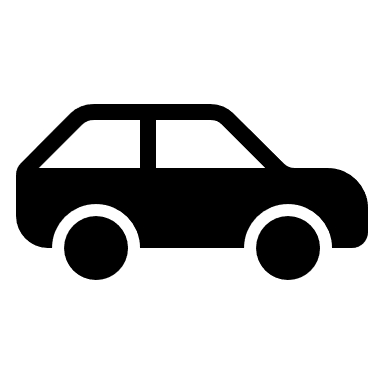 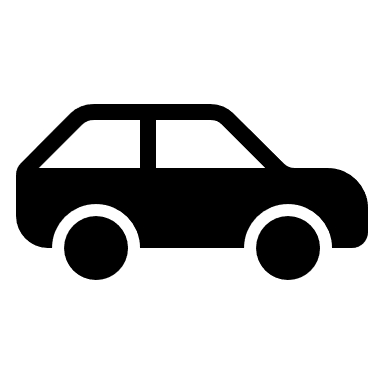 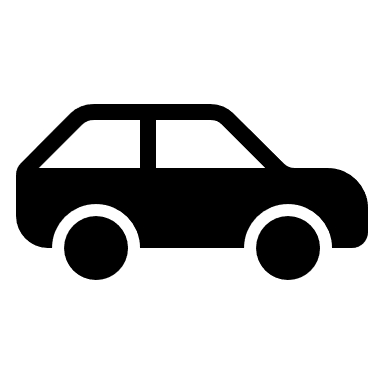 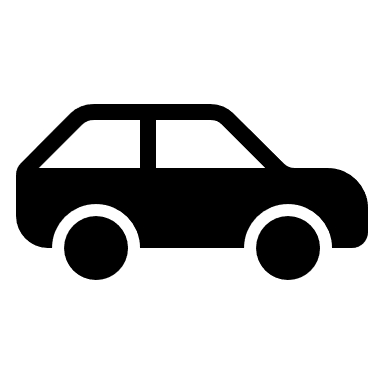 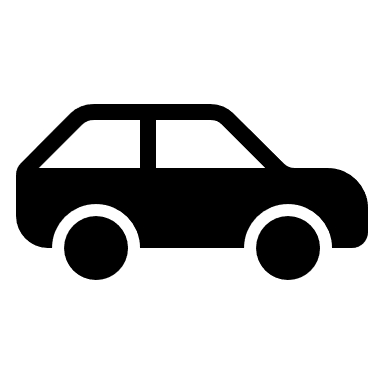 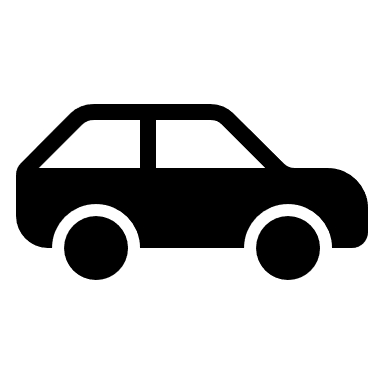 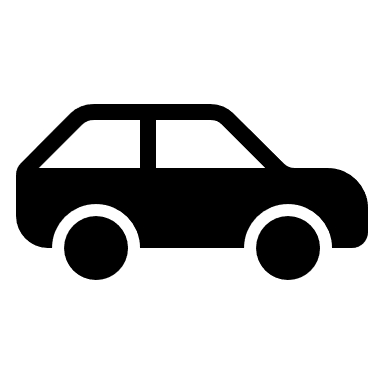 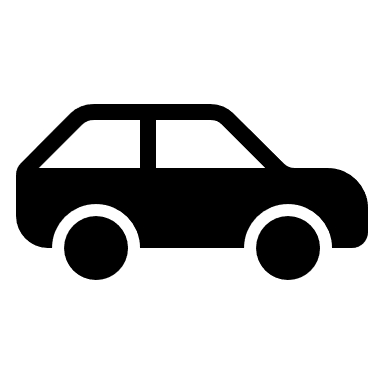 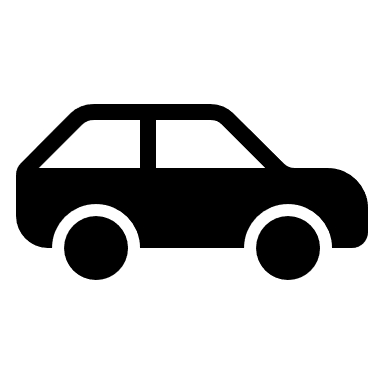 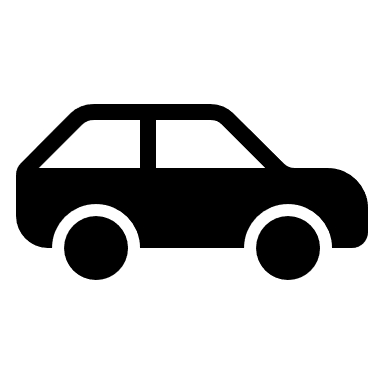 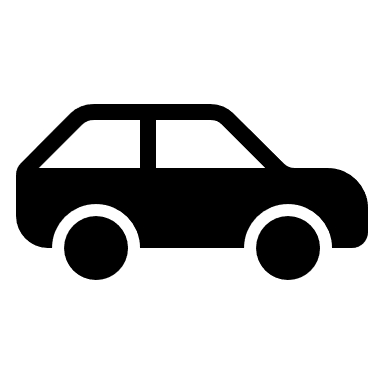 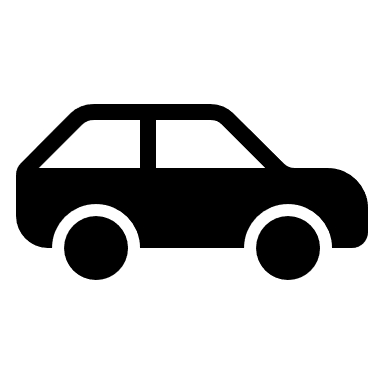 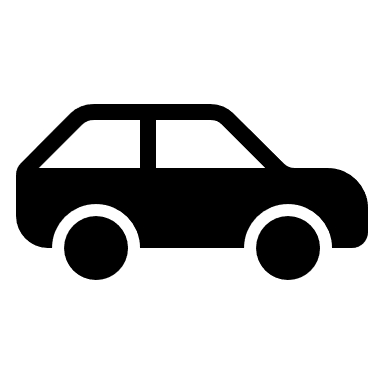 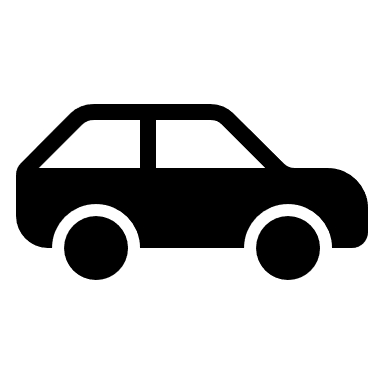 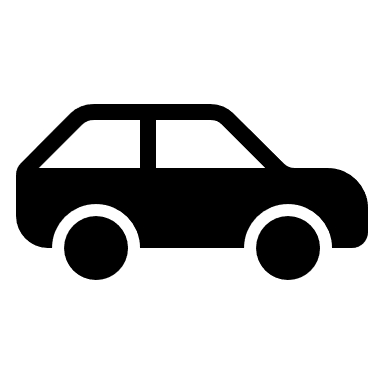 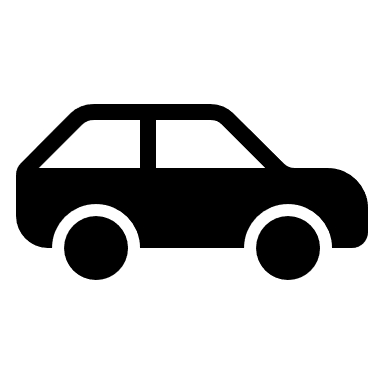 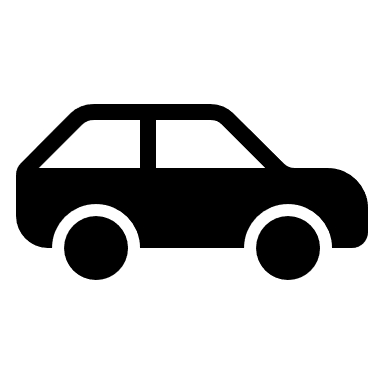 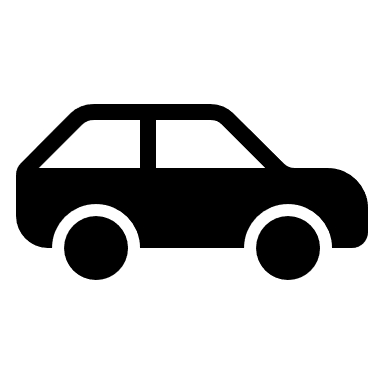 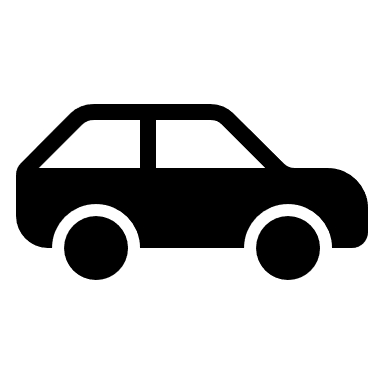 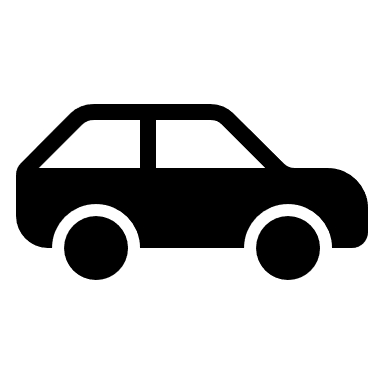 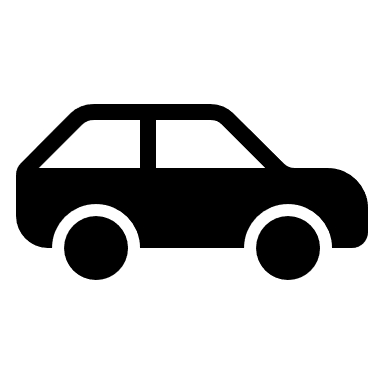 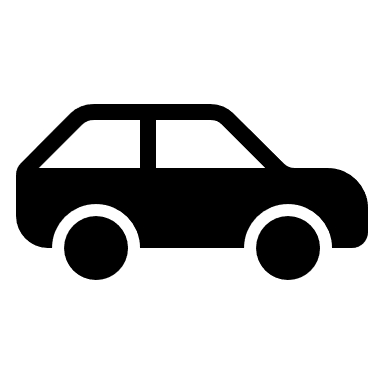 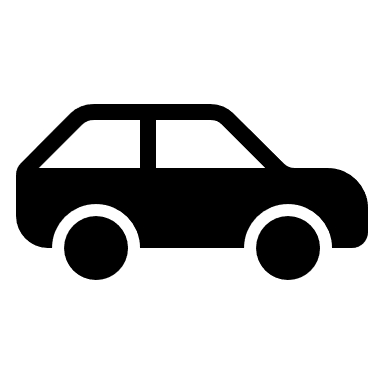 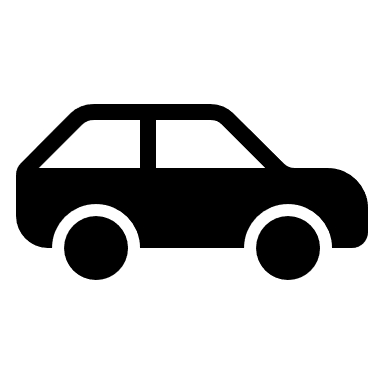 ‘If a half of the lorries leave the car park, there are 3 lorries left, therefore there are 24 cars left in the car park.’

3 x 8 = 24
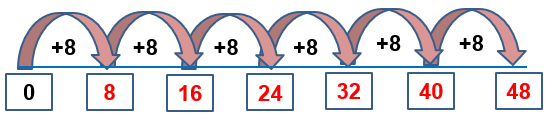 HIAS Blended Learning Resource
Review your solution: does it seem reasonable?Which steps/ parts did you find easy and which harder?
TASK
How could you check?

Go through the steps you took  and check for errors
      Remember the question is about how many 
      cars are on the lorries in total.  What if half 
      of the lorries leave the car park?

2. Try to solve the calculation in a 
    different way and see if you get the 
    same answer
A lorry can carry 8 cars.
There are 6 lorries in the car park.
Each lorry is full of cars.
How many cars are there on the lorries in total?
If half of the lorries leave the car park, how many cars are left?
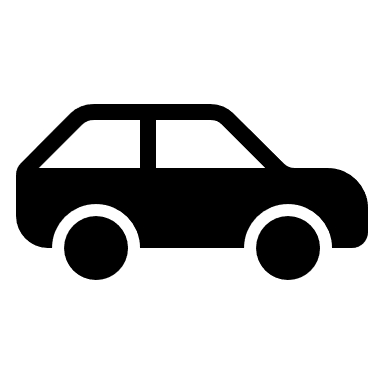 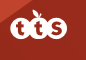 Adapted from ‘Dip and Pick’
HIAS Blended Learning Resource
Now try this one
Understand the problem

Make a plan

Carry out your plan: show your reasoning 

Review your solution: does it seem reasonable?

Think about your learning: which parts of the problem did you find easy and which parts did you find harder?
Each lorry holds 8 cars.  There are 3 lorries full of cars in car park A and 4 lorries full of cars in car 
park B.
The Manager says that there are over 50 cars in total.
Is she correct?  Explain how you know.
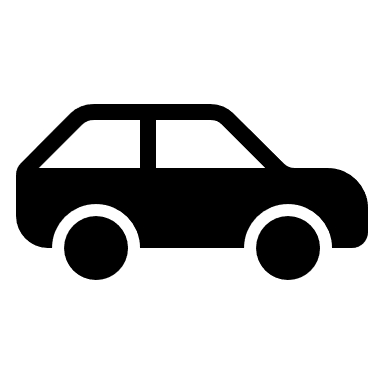 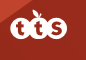 Adapted from ‘Dip and Pick’
HIAS Blended Learning Resource
HIAS Maths team
The HIAS maths team offer a wide range of high-quality services to support schools in improving outcomes for learners, including courses, bespoke consultancy and in-house training.  

For further details referring to maths, please contact either of the team leads:
	Jacqui Clifft : Jacqui.clifft@hants.gov.uk
	Jo Lees: Jo.Lees@hants.gov.uk

For further details on the full range of services available please contact us using the following details:
 
Tel: 01962 874820 or email: hias.enquiries@hants.gov.uk 






For further details on the full range of services available please contact us using the following details:
 
Tel: 01962 874820 or email: hias.enquiries@hants.gov.uk
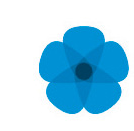 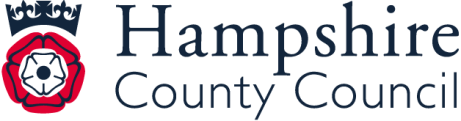